Figure 1 Mechanism of action of levosimendan. Calcium binding to the N-terminal module of troponin C (e.g. during ...
Eur Heart J, Volume 27, Issue 16, August 2006, Pages 1908–1920, https://doi.org/10.1093/eurheartj/ehi875
The content of this slide may be subject to copyright: please see the slide notes for details.
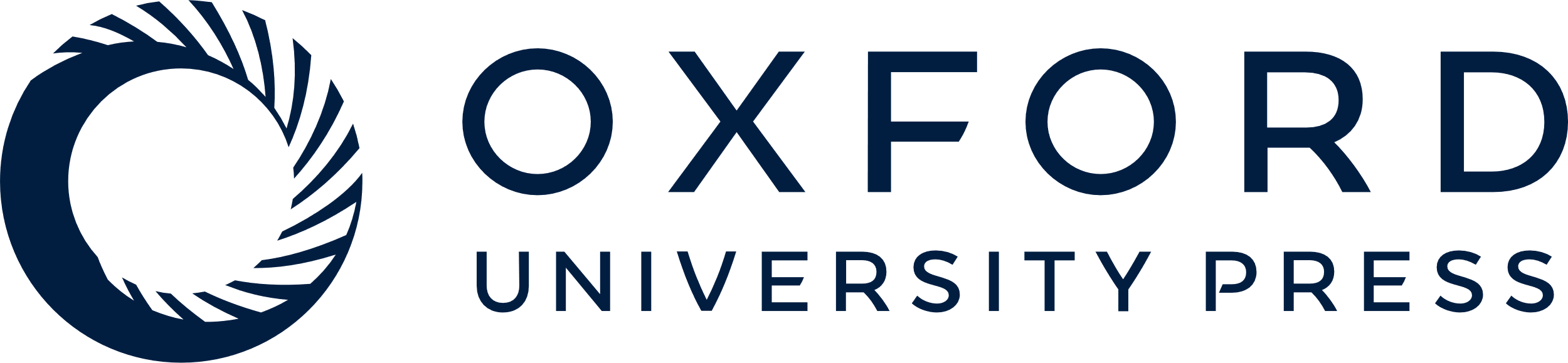 [Speaker Notes: Figure 1 Mechanism of action of levosimendan. Calcium binding to the N-terminal module of troponin C (e.g. during systole) exposes a hydrophobic binding pocket for levosimendan. The binding of levosimendan to troponin C helps stabilize the binding of calcium to troponin C, thereby prolonging calcium binding for a short period of time. In the absence of calcium (e.g. during diastole), the levosimendan binding pocket is not exposed thereby preventing the binding of levosimendan.


Unless provided in the caption above, the following copyright applies to the content of this slide: © The European Society of Cardiology 2006. All rights reserved. For Permissions, please e-mail: journals.permissions@oxfordjournals.org]